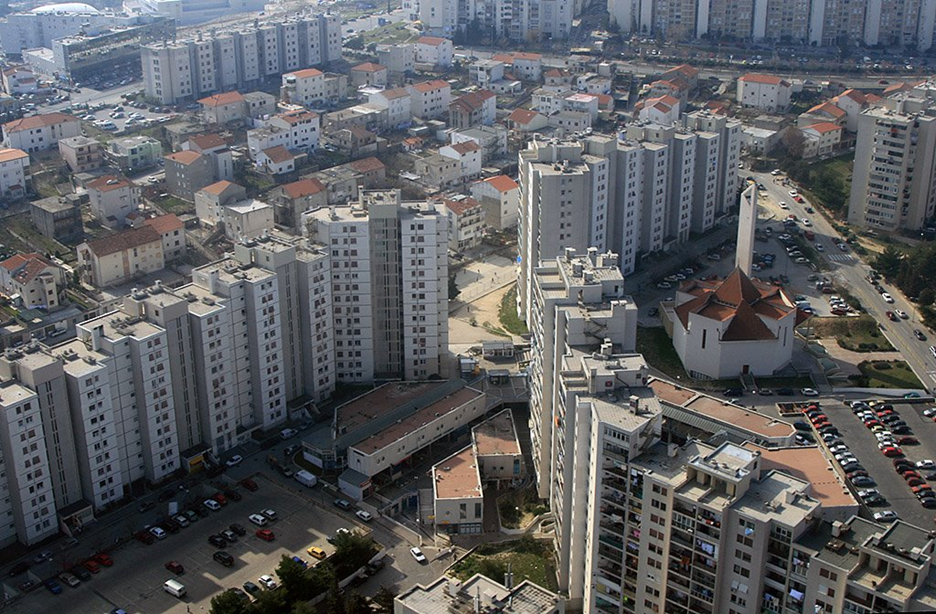 Plan mjesta
Tlocrt je jednostavni crtež nekog predmeta gledan odozgo.
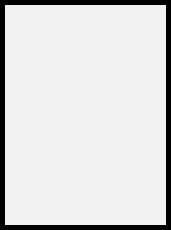 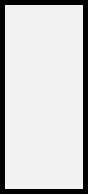 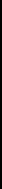 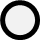 Tlocrt školske klupe
Tlocrt šiljala
Tlocrt kuće
Tlocrte nekih predmeta možemo crtati u prirodnoj veličini, dok smo tlocrte pojedinih predmeta morali umanjiti.
Kako nastaje plan?
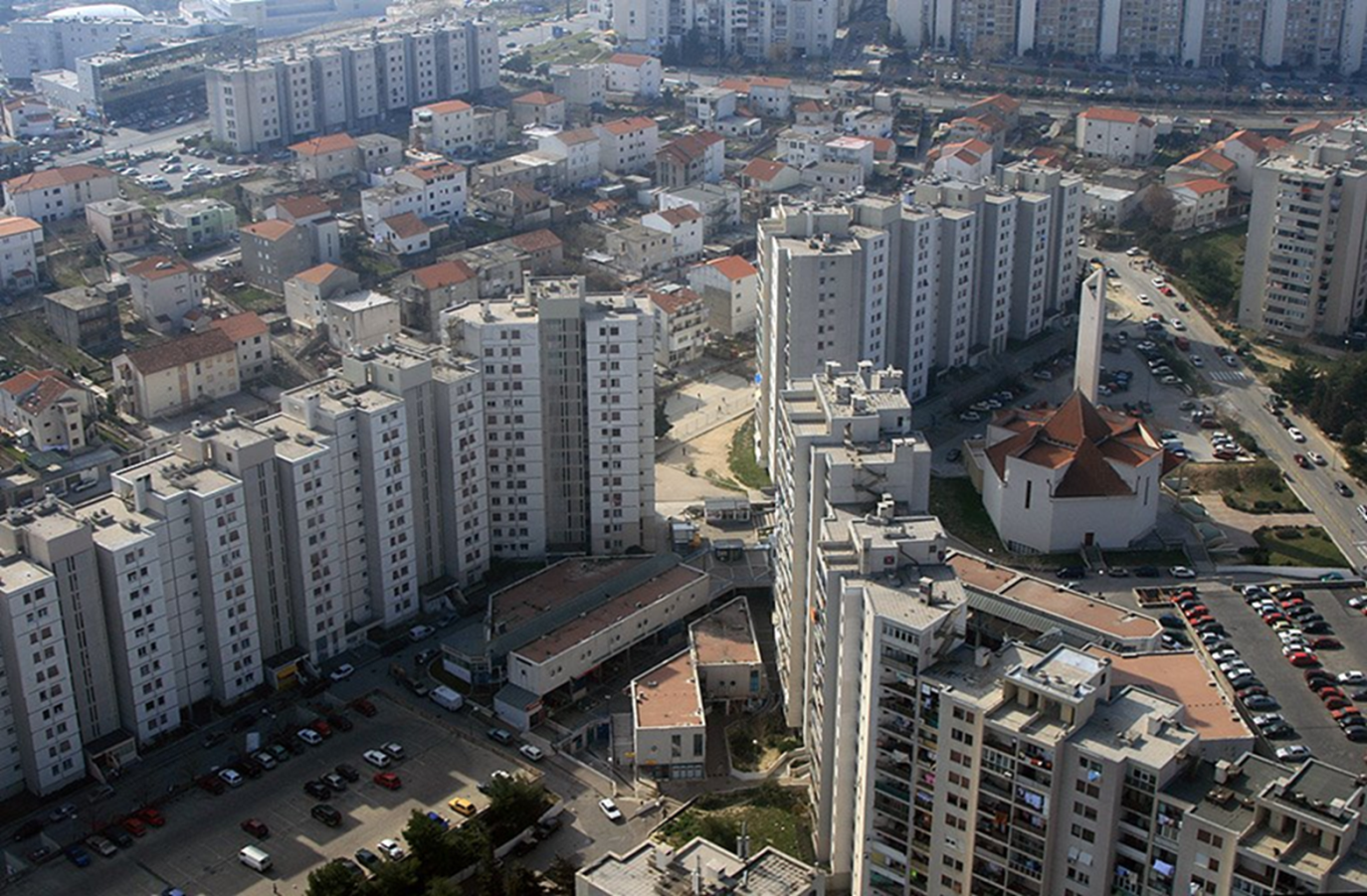 Iz zrakoplova ili satelita snimi se određeno mjesto.
Na temelju fotografija i snimaka iz satelita uz pomoć računala ucrtavaju se zgrade, ulice i svi ostali dijelovi. Sve je prikazano umanjeno kako bi cijelo mjesto stalo na papir.
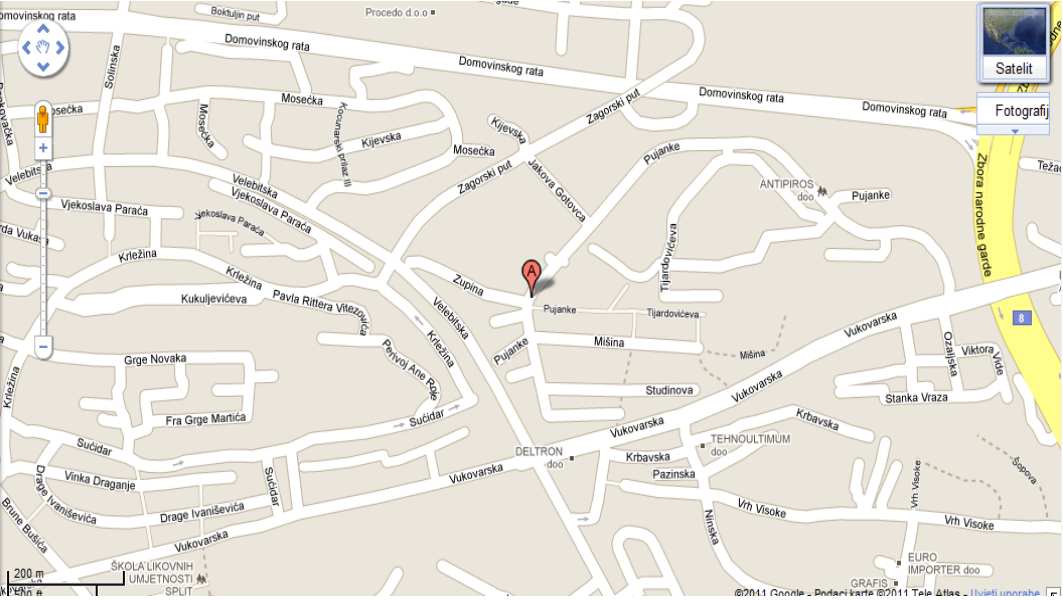 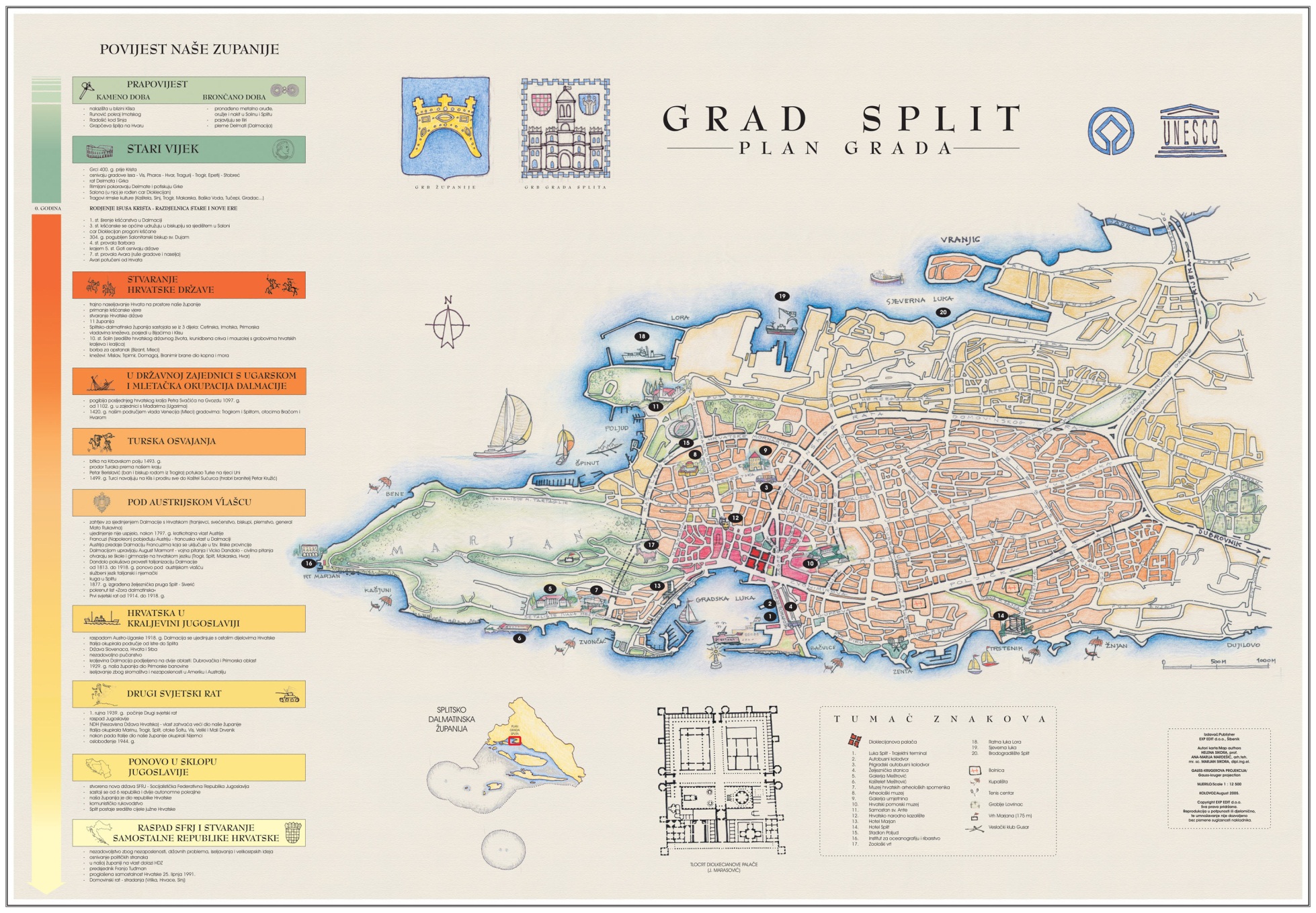 Fatima Kadrić
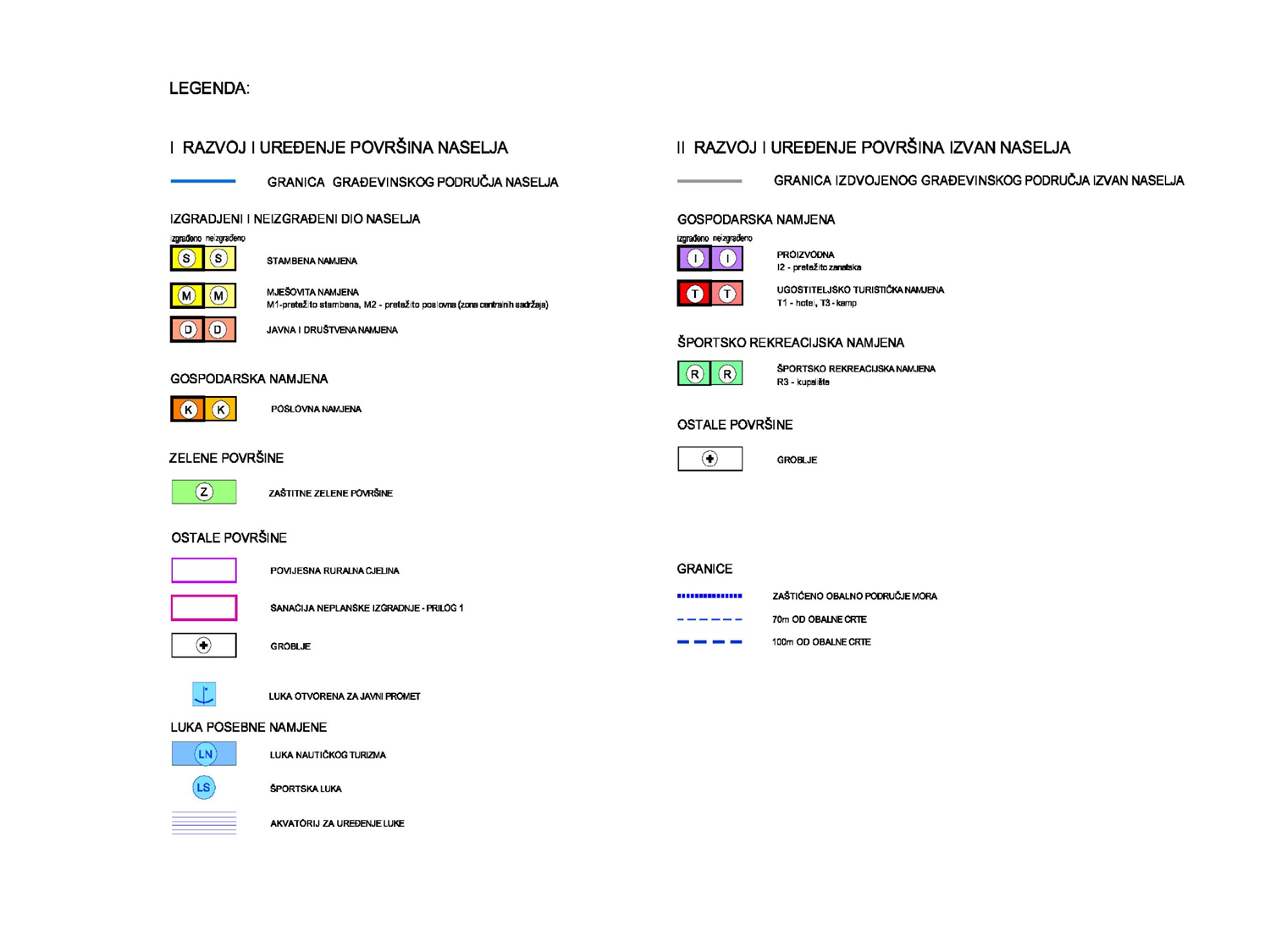 Fatima Kadrić
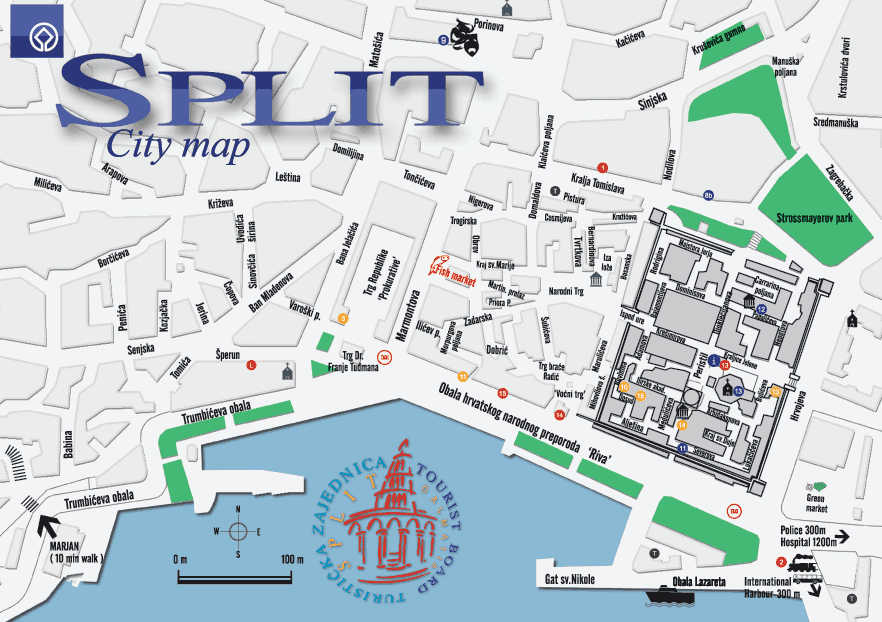 Fatima Kadrić
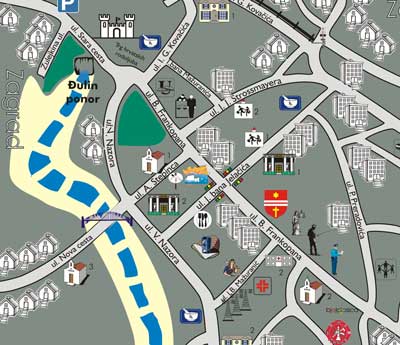 Fatima Kadrić
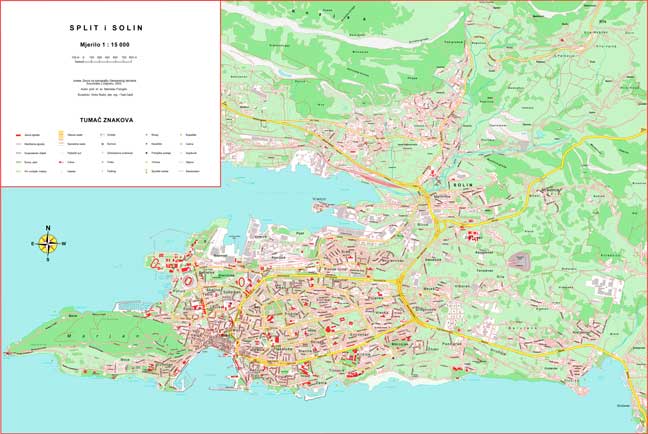 Fatima Kadrić
Plan mjesta je umanjeni prikaz svih ulica, trgova, zgrada, zelenih površina i ostalih dijelova nekog mjesta.
Sjever je uvijek gore, jug dolje, istok desno a zapad lijevo.
S
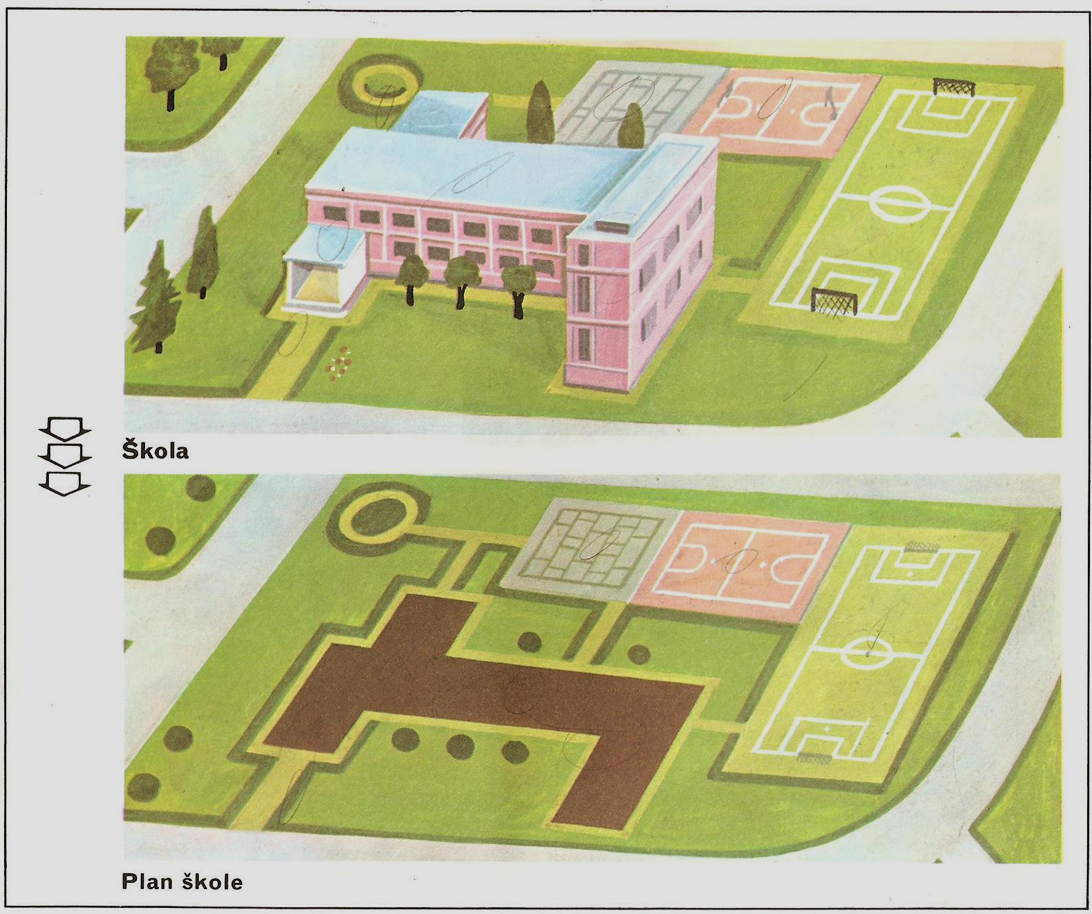 Z
I
J
Plan mjesta se izrađuje pomoću satelitskih fotografija i fotografija snimljenih iz zrakoplova.

Na planu se svi objekti i dijelovi mjesta prikazuju dogovorenim znakovima ili simbolima.				.
				.
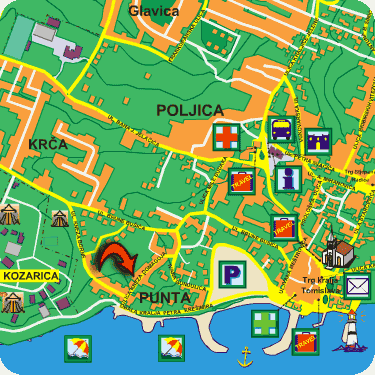 Ljudi su dogovorili neke znakove, simbole kojima će prikazati važne objekte na planu mjesta.
POGLEDAJ NEKE OD NJIH...
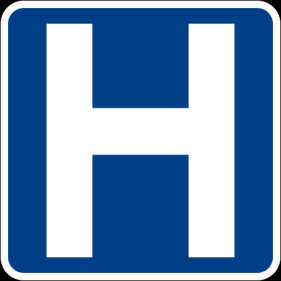 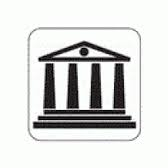 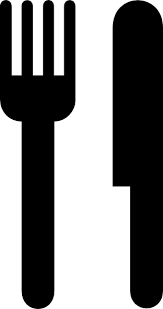 restoran
muzej
bolnica
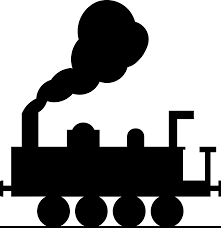 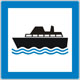 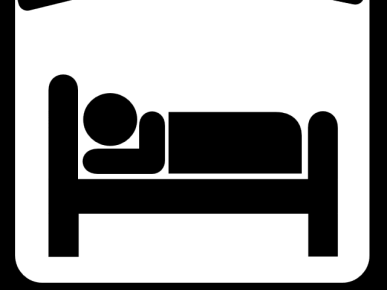 Željeznički kolodvor
Brodska luka
hotel
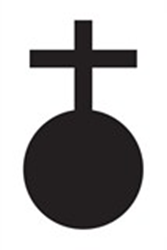 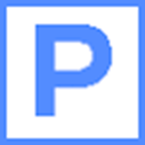 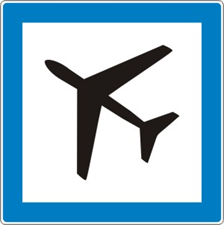 crkva
parkiralište
Zrakoplovna luka
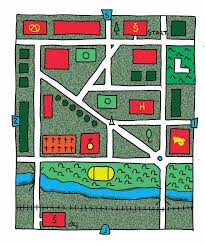 Primjer jednog plana mjesta:
PLAN MJESTA
-umanjeni prikaz nekog naselja ili 
dijela grada na kojem su umjesto 
umanjenih
objekata ucrtani dogovorni znaci
-planovi prikazuju neko mjesto odozgo
 i zato predstavljaju posebnu vrstu tlocrta
DOGOVORENI ZNAK ILI SIMBOL
-znak za pojedini objekt
 (ili pojavu) ucrtan na planu
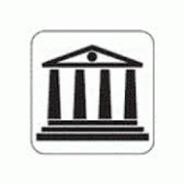 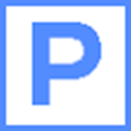 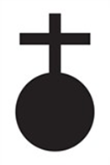 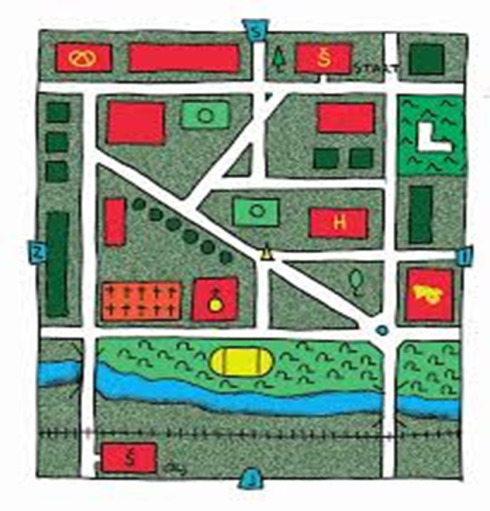 PLAN MJESTA
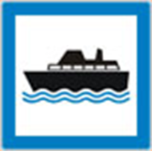 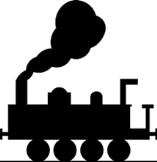 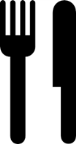 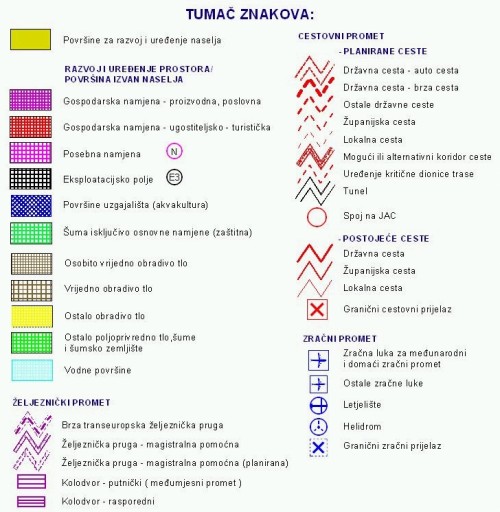 TLOCRT
-jednostavni crtež predmeta
 ili objekata gledan odozgo
TUMAČ ZNAKOVA
 (LEGENDA)
-dogovoreni znakovi i
 njihova objašnjenja
-u prirodnoj 
veličini
-umanjen